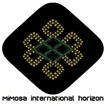 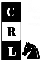 1° TORNEO SEMILAMPO RAPID FIDE GIOVANILE DI SCACCHI
"MIMOSA INTERNATIONAL "
Domenica 9 Ottobre 2016 - ore 14.00
Valido per la qualificazione alla finale del C.I.G. U16 2017
Direzione  di        gara
a cura del C.R.L.
Programma
ore 14.15:   1° turno    ore 15.15:   2° turno  ore 16.15:   3° turno    ore 17.15:    4° turno ore  18.15:       5°  turno
a seguire: premiazioni
Premi
Trofei ai migliori classificati per ogni fascia d’età
(U8, U10, U12, U14, U16)
Medaglia di partecipazione a tutti i giocatori
Quota  di      partecipazione 10€
Informazioni e 
Preiscrizioni
Tel. 02 36580695                     Orario pomeridiano
        email
mimosainternationalhorizon@gmail.com
c/o la sede via Gluck 59 Milano
7
Il torneo è valido per l'ammissione alla finale del Campionato Italiano Giovanile Under 16 2017 secondo le norme stabilite dal Regolamento FSI del CIG U16, per le categorie giovanili U16, U14, U12, U10 e U8
Ammissioni
Giocatori nati a partire dal 1/1/2000 in possesso della tessera FSI per l’anno in corso, di cittadinanza italiana oppure stranieri residenti in Italia già tesserati alla FSI almeno un anno tra il 2012 e il 2016 ed in possesso di certificato di frequenza scolastica.

Sede    di  gioco
Via gluck 59

Formula       di      gioco
Sistema svizzero – cinque turni di gioco
Cadenza
30 minuti giocatore/partita
Spareggio
Per la classifica finale verrà applicata la classifica avulsa, Buholz , Sonnebrg –Berger, Aro
Regolamento  di  gioco
regolamento FIDE per il Gioco Rapid
ore 13.30: chiusura iscrizioni
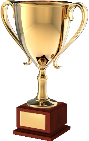 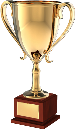 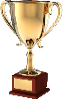 Informazioni e preiscrizioni
o 340.9295129 (Giovanni Sala)
web: www.excelsior-scacchi.it
UNDER 16
ALLIEVI
nati nel 20001 e 2002
UNDER 14
CADETTI
nati nel 2003  e 2004
UNDER 12
GIOVANISSIMI
nati nel 2004  e 2005
UNDER 10
PULCINI
nati nel 2006 e 2008
UNDER 8
PICCOLI ALFIERI
nati nel 2009  e seg.